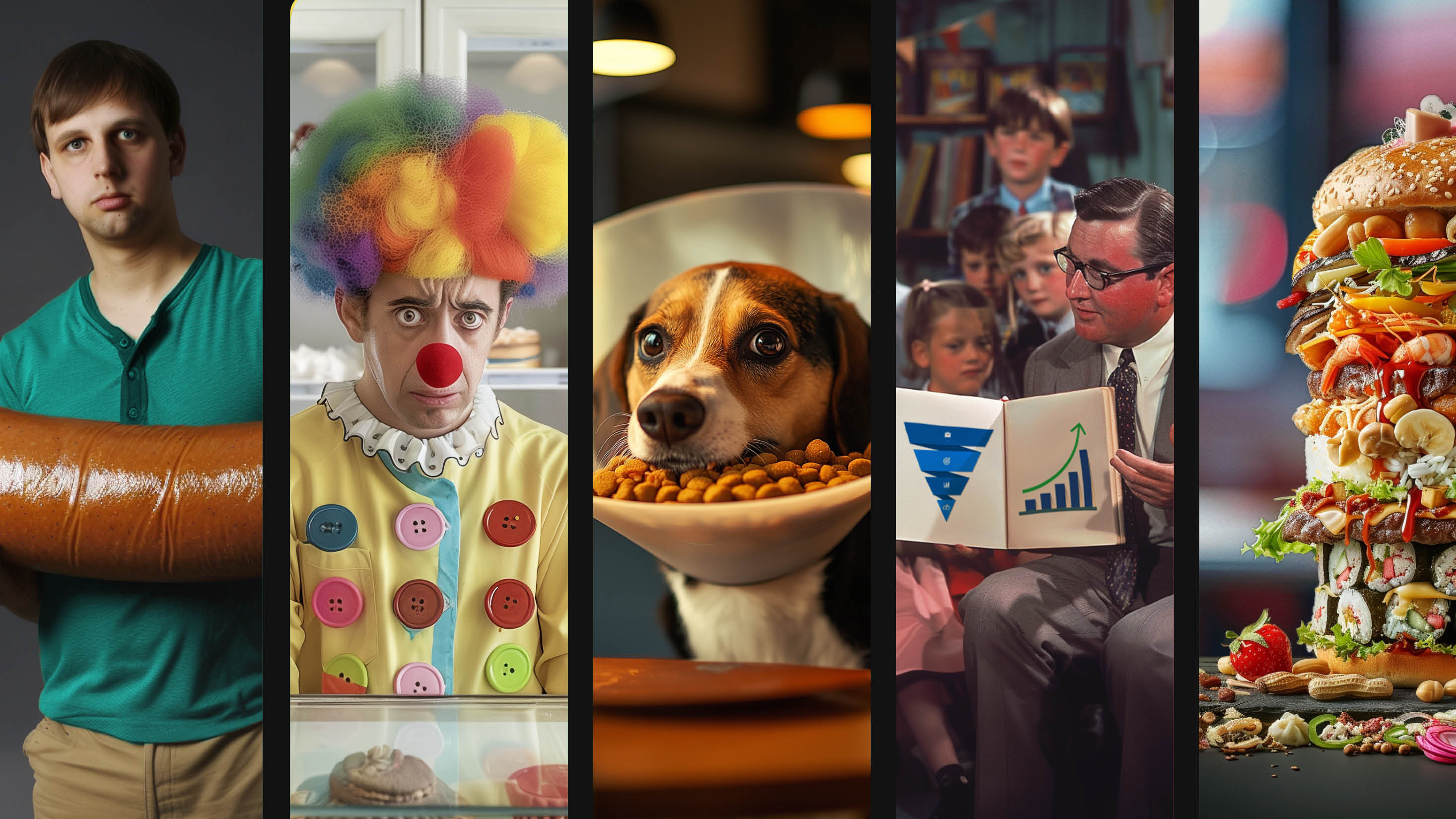 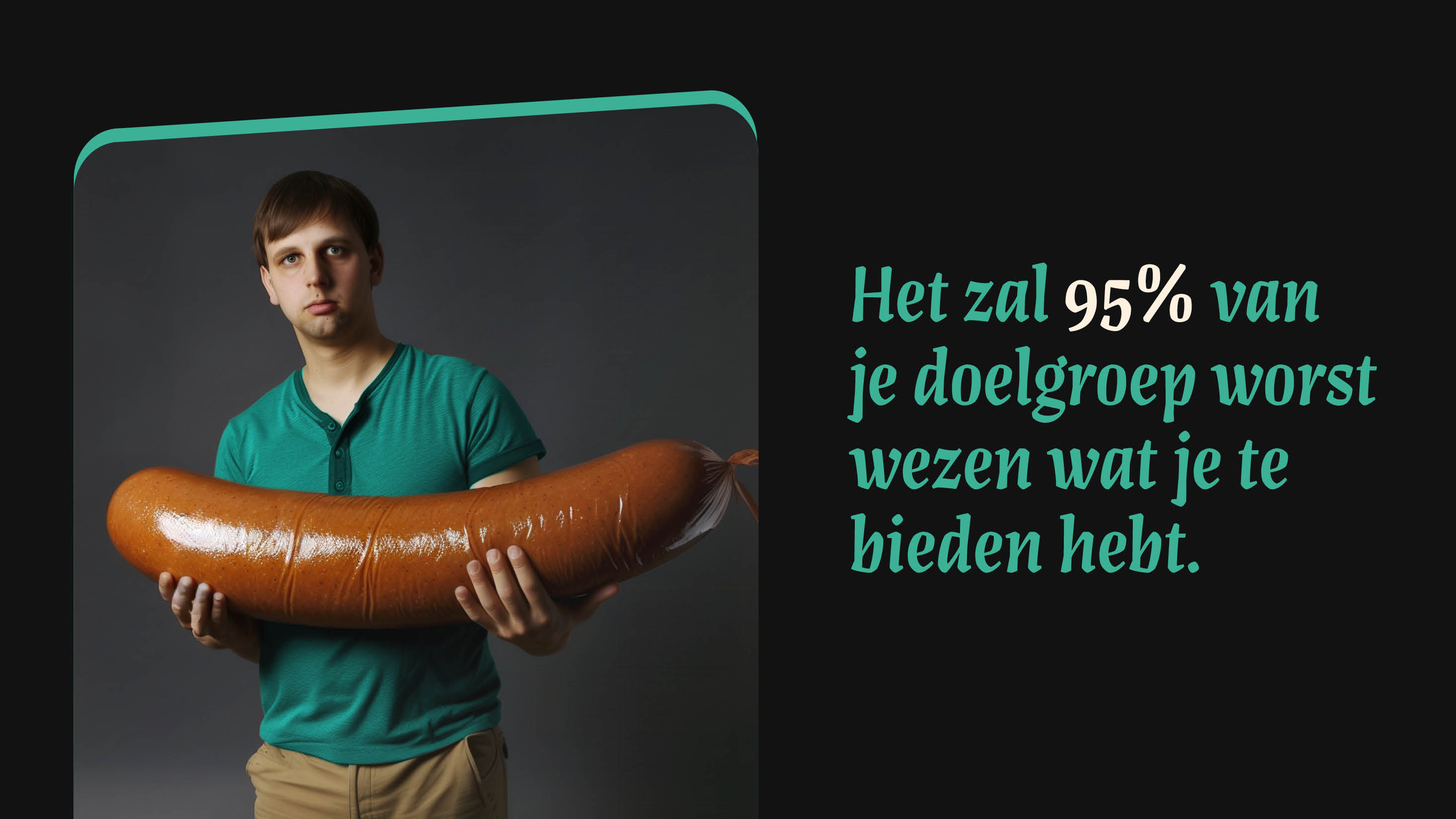 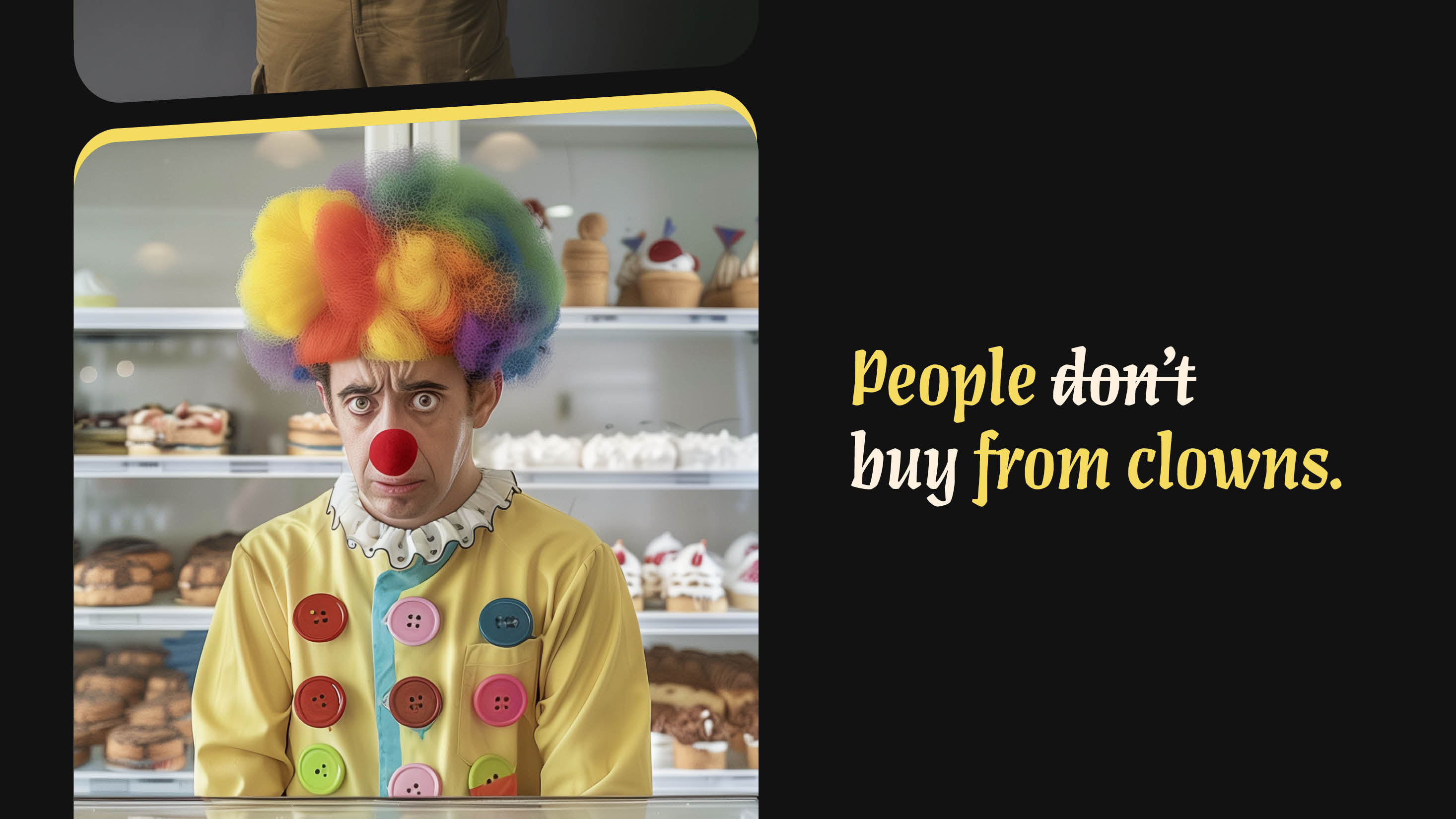 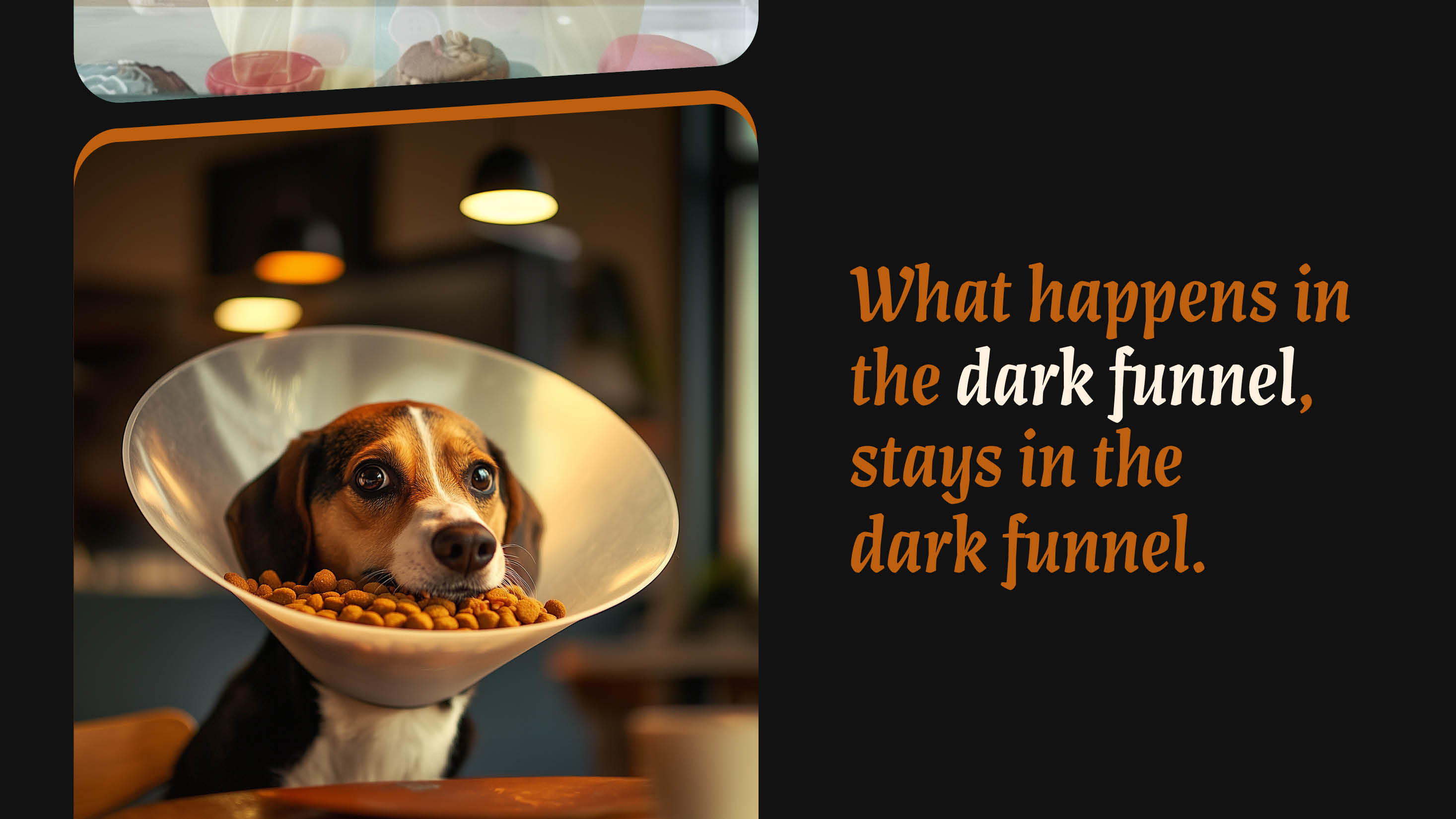 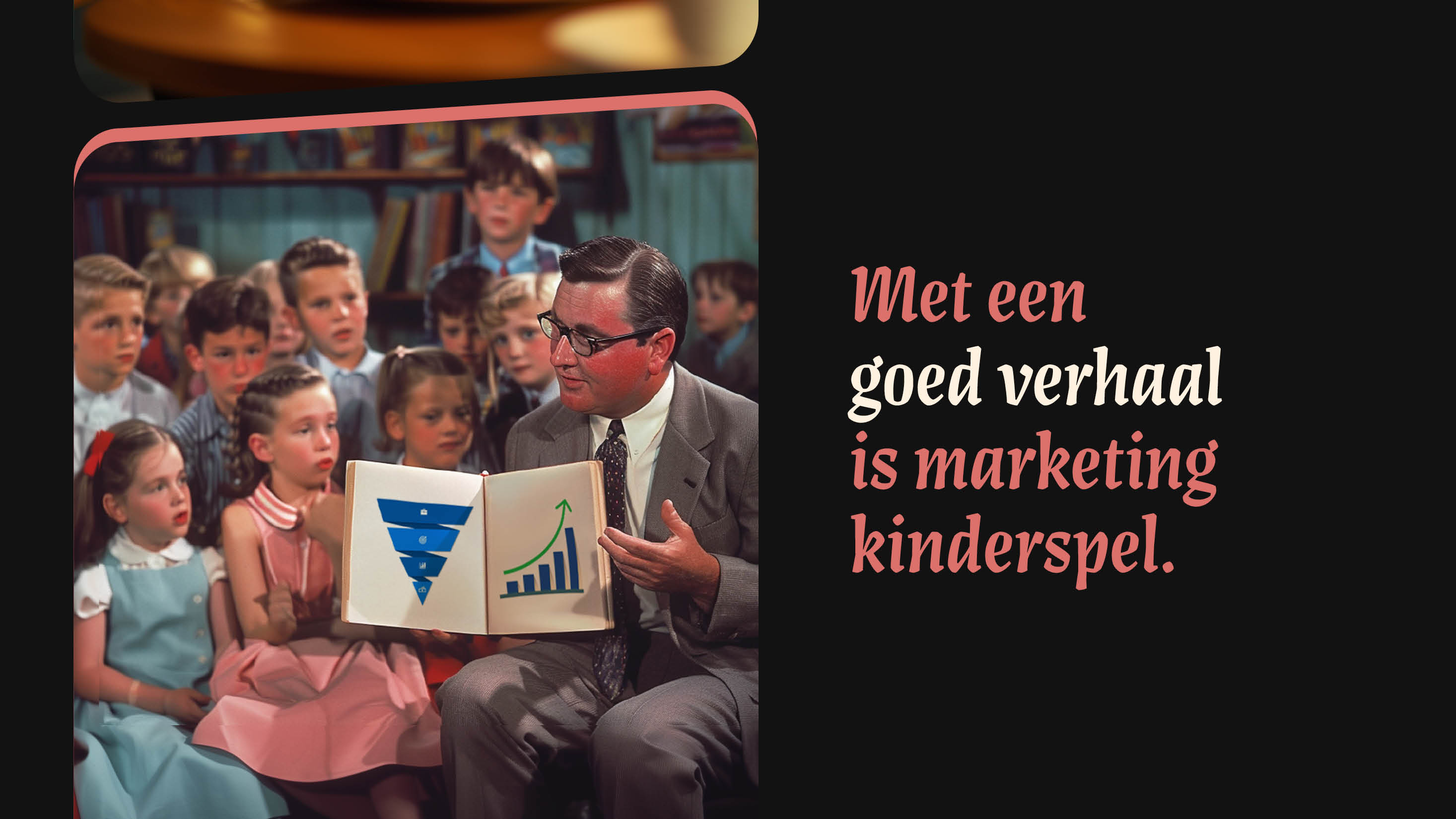 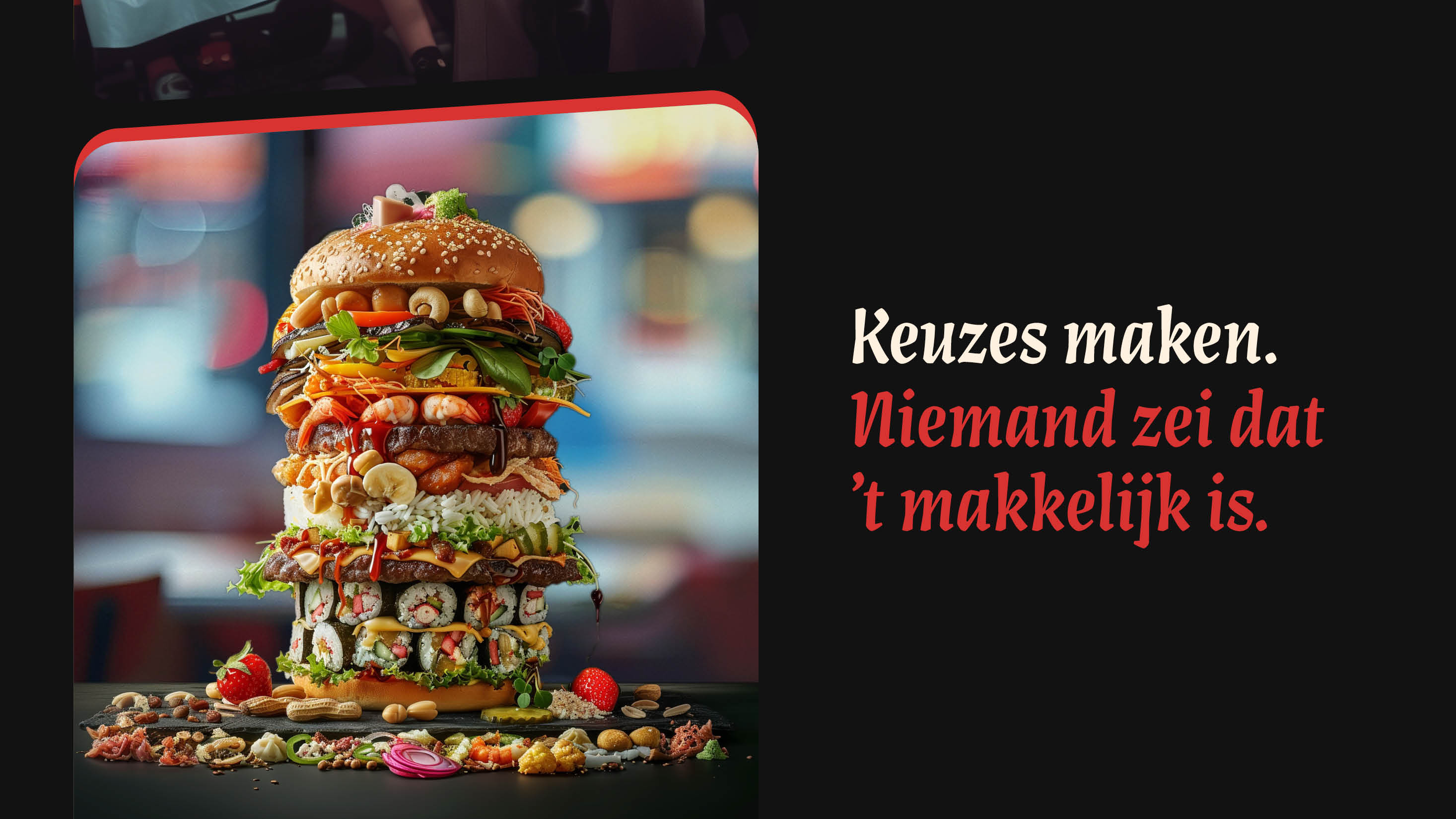 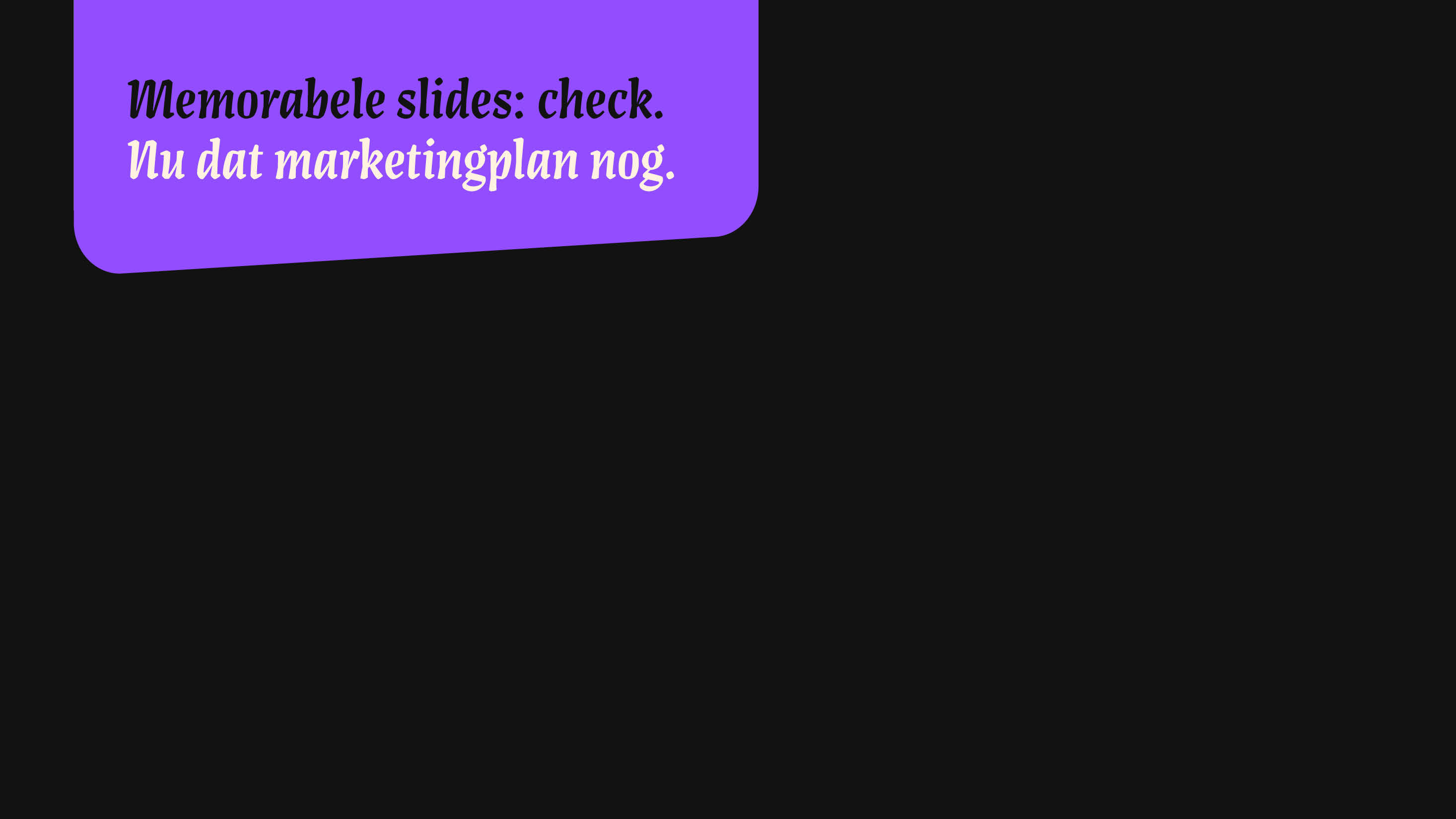 Word lid van de b2b earlybirds-community op LinkedIn en stel jouw prangende vraag aan
ervaren vakgenoten.
Check onze longread waarin we de vijf meest gestelde vragen over b2b-marketing tackelden. Frisse inzichten verzekerd.
🧠
Kom naar onze masterclass op vrijdag 25 oktober. Daar duiken we in de praktijk – en helpen we je strakke keuzes te maken.
💡
🐦
☎️
Of geef ons gewoon een seintje. Wij horen graag hoe we kunnen helpen.
+32 9 329 30 16
contact@comco.be
 
In ieder geval: veel succes en happy planning season!